Informasjonsmøte nytt 8.trinn hausten-24
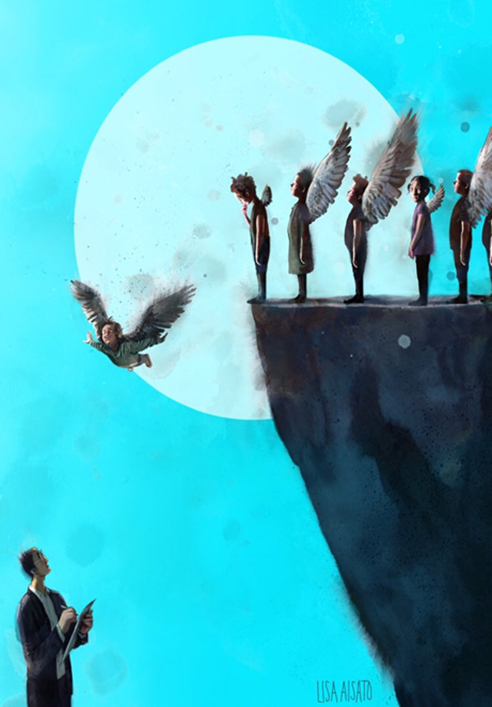 Opplæringa i skole og lærebedrift skal, i samarbeid og forståing med heimen, opne dører mot verda og framtida og gi elevane og lærlingane historisk og kulturell innsikt og forankring.
Alle på BUS skal oppleve at dei høyrer til og at det er bruk for dei
Tema i kveld
Generell informasjon om BUS
Klassesamansetjing, overgong og heimen si rolle
Informasjon til skulestart
Mobilbruk
Vigilo
Valfag og tilvalsfag

PP vert lagt ut på heimesida vår, som referat frå møtet
Generell info Bremnes Ungdomsskule (BUS)
Til hausten: ca 370 elevar fordelt på 14 klassar. Skulen har og eigen klasse for nyankomne minoritetsspråklege
8. trinn: 115 elevar frå 6 barneskular fordelt på 4 klassar. 
20.august: «trinnforeldremøte» og klasseforeldremøte 
Meir info om skulen (på mange språk) finn de på heimesida vår:
https://www.bomlo.kommune.no/tenester/barnehage-og-skule/skule/skulane-i-bomlo/bremnes-ungdomsskule/
Føl oss gjerne på facebook!
Samansetjing klassar
Elevar frå 6 barneskular skal blandast i 4 klassar og der alle møter nye ukjende. Målet er å få til gode klassar på BUS. 
Tidleg vinter: BUS og barneskulane har førebuingsmøte knytt til overgong: tal på elevar, gutar/jenter, særskilde behov, kor mange grupper frå kvar barneskule mm.
Elevsamtale og foreldresamtale 7.trinn vinter: overgong BUS skal vera tema 
Barneskulane deler elevane sine inn i grupper, basert på pedagogiske/sosialpedagogiske omsyn og evt. viktige tilbakemeldingar frå elev/foreldresamtalar (t.d skulemiljø)
BUS set saman desse gruppene frå barneskulane til klassar. Klasseutkasta vert delt med barneskulane og me møtes igjen til nytt samarbeidsmøte med barneskulane for å gjere klassane ferdig
Me ser og på tvers av barneskulane
BUS fordeler 2 kontaktlærarar på kvar klasse
Etter at listene er gjort kjende for elevar/foreldre, ser BUS desse som endelege
Korleis få til ein god overgong?
Besøk på skulen onsdag 8.mai kl. 12-14 i trappeamfi
Me legg til rette for overføringsmøter og trygging
Det vert jobba mykje med å skape gode læringsmiljø frå skulestart i august
Alle kjem til eit nytt skulemiljø, ny klasse, nye lærarar og nye potensielle venner både i eigen klasse og på tvers av klassar og trinn
BUS er utforma for å lage gode møteplassar: trinnområde, fellesareal, kantine, bibliotek
Forventningar
Kva forventningar har ditt barn til å starte på BUS?
Kva forventningar har de som føresette?

Kva forventningar har BUS til elevane?
Kva  forventningar har BUS til føresette?

Me jobbar i lag for trivsel og meistring
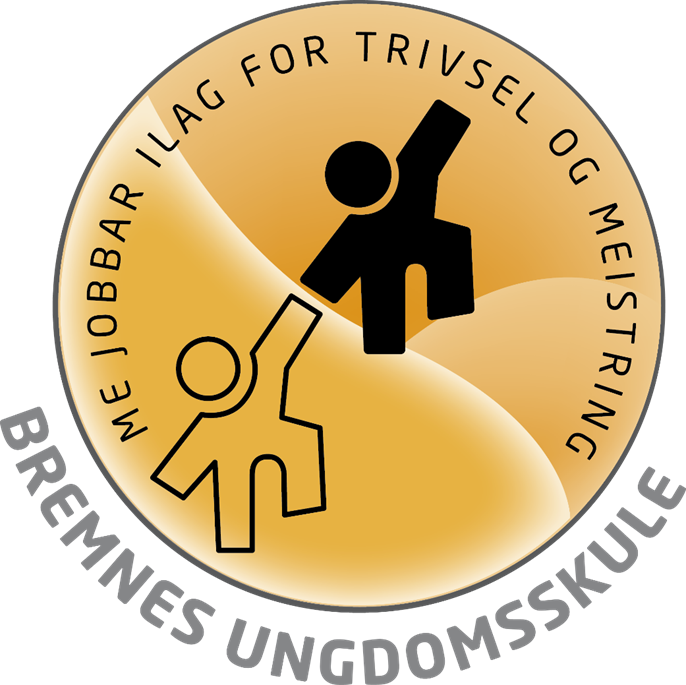 Heimen si rolle
Det er ein stor overgong og det er vanleg med blanda kjensler. Vårt råd til heimane: møt barnet på desse kjenslene og trygg barnet i at dette kjem til å gå bra!
Ta opp evt.eigen uro med barneskule, oss eller skulehelsetenesta. Del uro med vaksne, ikkje med barnet
Snakk positivt om skulen og om forventningar til det å starte på ny skule, å bli kjent med nye elevar og lærarar.
Alle skal inkluderast
Viktig informasjon til skulestart
Elevane møter med sekk og niste, innesko og kodelås til eige elevskap. 
BUS har eiga ordning med mjølk. Dei som vil ha, får ved skulestart, samt påmelding for vidare skulemjølkordning
Elevkantine for alle, betaling bankkort
Skuleskyss er meldt inn, dei med rett til skyss får skysskort ved skulestart
Det er to kontaktlærarar i kvar klasse som samarbeider tett om elevane, både fagleg og sosialt. Som føresette er det kontaktlærarane de tek kontakt med først
Mobilbruk
BUS har eigne reglar for bruk av mobil og dette er regulert i ordensreglementet:
Mobiltelefon vert låst inn i mobilskap om morgonen og ut att når dei går heim.
Kan brukast i undervisning og dette avgjer lærar 
Regjeringa likestiller smartklokker. Elevar kan bli bedt om å levere inn desse på lik line med mobiltelefon
Me har hatt eit år med mobilfrie friminutt. Positivt for skulemiljø.
Vigilo
Vigilo hentar opplysningar frå Folkeregisteret
Føresette har ansvar for å oppdatere med rette opplysningar i Folkeregisteret, som ny adresse, foreldreansvar. Alle endringar må registrerast i Folkeregisteret
Elevar med 2 heimar: dersom andre skal registrerast i Vigilo som kontaktperson, må me ha skriftleg samtykke frå begge føresette
All viktig informasjon går gjennom Vigilo. Bruk app, skru på varsel.
Tilvalsfag
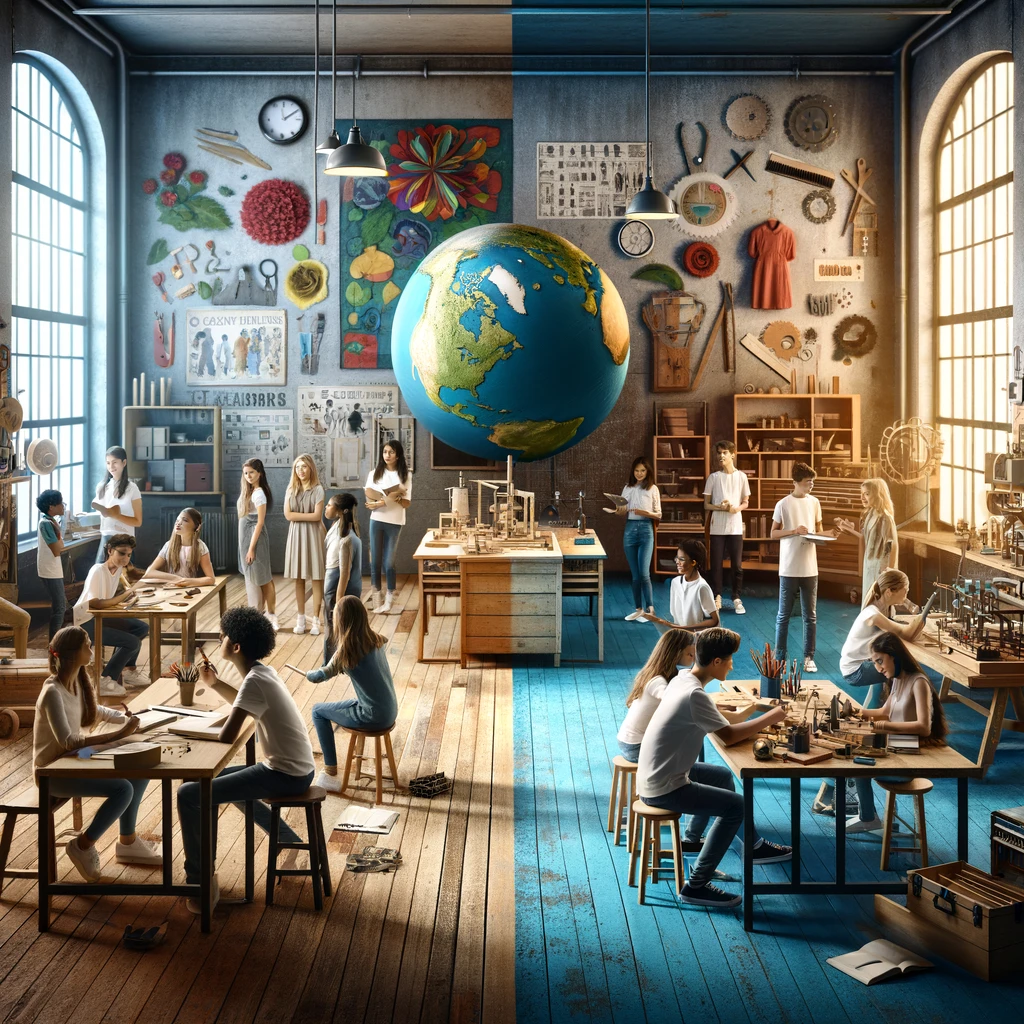 Framandspråk/fordjuping/arbeidslivsfag
Dette er eit tilvalsfag, ikkje valfag, dvs elevane skal ha det gjennom alle 3 åra. Dei kan prioritera mellom
Tysk
Fransk
Spansk
Engelsk fordjuping
Arbeidslivsfag
Elevane får info i morgon/heimane får lenke i Vigilo til valskjema
Om tilvalg på BUS 2024/2025
Viktig å tenkja over før prioritering
Likar eleven å jobba med språk, eller er t.d engelsk tilstrekkeleg?
De som føresette kjenner eleven best. Kva vil passe for mitt barn? Kan vera mogleg å byte hausten 8.trinn, men det må vera plass i faget ein ønskjer å byte til.
Kan få konsekvensar for vidare utdanningsløp: skal eleven gå på studieførebuande opplæring eller yrkesfagleg opplæring etter ungdomsskulen?
Yrkesfaglege utdanningsprogram
Her er ikkje krav om noko framandspråk frå ungdomsskulen. Yrkesfag har heller ikkje tilbod om andre framandspråk.
     Pr.no har VG1 engelsk og VG2 norsk

MEN arbeidsmarknaden i Noreg er internasjonal, med utanlandske fagfolk og norske fagfolk i utlandet. Det kan difor vera lurt og læra seg fleire språk!
Studieforberedande utdanningsprogram
Eleven kan starta med nytt framandspråk på vg1, men må då ha språk i 3 år.  Eleven kan då ikkje velja tre programfag på vg3, som betyr ei fordjuping mindre og eleven får generell studiekompetanse. Generell studiekompetanse gjer grunnlag for å søkja vidare på dei fleste høgare utdanningar
Elevar som har hatt framandspråk i ungdomsskulen, er ferdig med språk etter vg2.  Kan då ha tre programfag som gjev spesiell studiekompetanse. Nokre få høgare utdanningar krev spesiell studiekompetanse
VALFAG
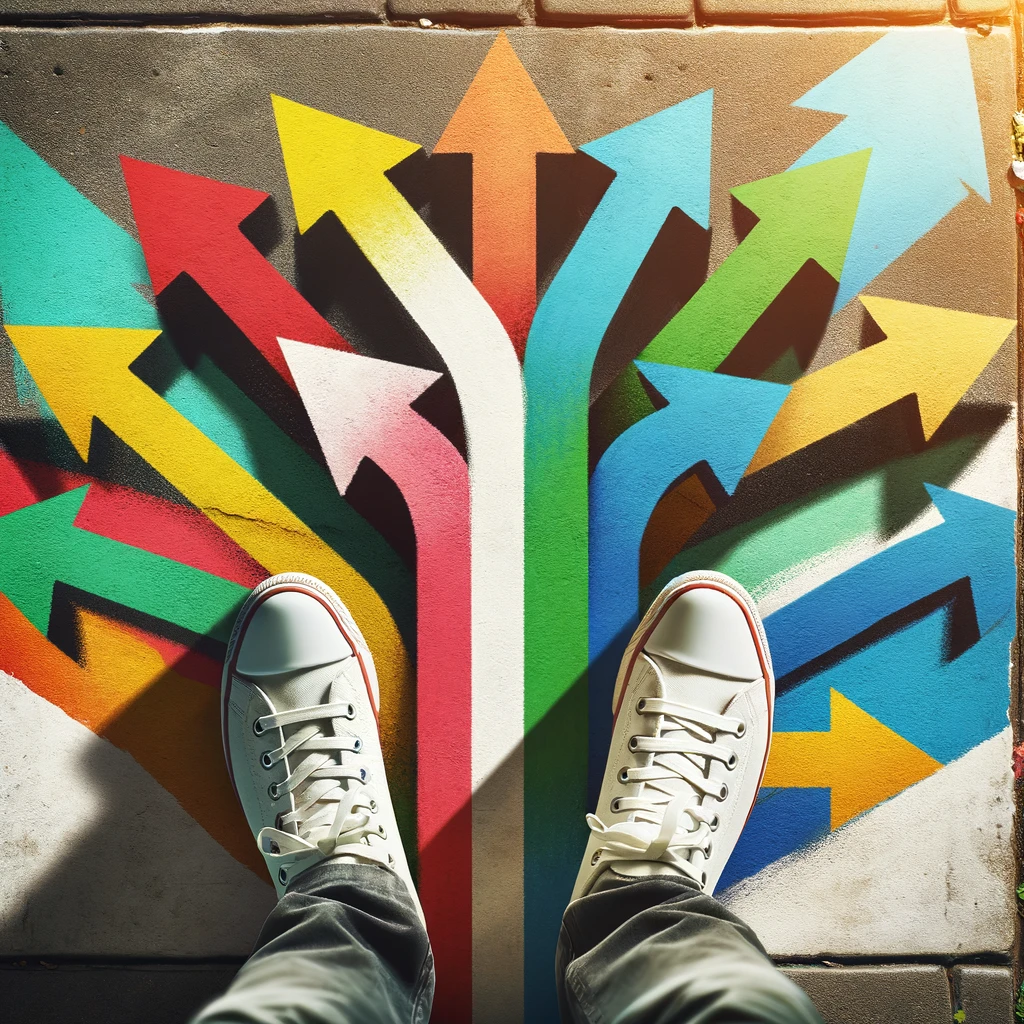 Valfag ved BUS
Design og redesign
Friluftsliv 
Fysisk aktivitet og helse
Innsats for andre
Praktisk håndverksfag
Produksjon for scene
Teknologi og design 
Utvikling av produkter og tjenester
VALFAG BUS - 2024-2025
Praktisk informasjon til val
Føresette får tilsendt lenke i Vigilo onsdag 08.05. Gjer val saman med elev. Val av valfag og tilvalg
Registrer med namn, barneskule og klasse 8.tr
Elev prioriterer 3 ønskjer for valfag og 3 ønskjer for framandspråk/fordjuping/arbeidslivsfag: førsteval for det ein ønskjer mest, andreval for det ein ønskjer nest mest og tredjeval er sisteval. Eleven får eit av vala
Eleven må og grunngje valet sitt, som kan hjelpa i prioritering
Barneskulane kan hjelpe til praktisk om nødvendig
Frist: torsdag 16.mai, men ønskeleg at ein gjer dette raskt
Kan ikkje gjere val 2 gongar, ta evt.kontakt med oss ved feilval
Vel heim, 
me møtes 20.august!